Rostering of air traffic controllers - flexibility in time and space
Goran Pavlović – University of Belgrade / EUROCONTROL*
Acknowledgements: 
Radosav Jovanović & Milan Stanojević – University of Belgrade
*The views expressed in this presentation are the author’s own and do not represent a policy or position of EUROCONTROL
Content
Why scheduling/rostering matters?
Capacity management in ANSPs
Rostering flexibility in time
Rostering flexibility in space
Summary of results
why rostering matters?
Staffing - major cost component in the total ATM/CNS costs (labour intensive activity)

 At the same time one of the main reasons for delay in the network

More and more challenging to recruit, train and retain ATCOs

 High heterogeneity in rostering practices applied across ANSPs/ACCs in Europe

 Evidences of spare capacity – but when, where?
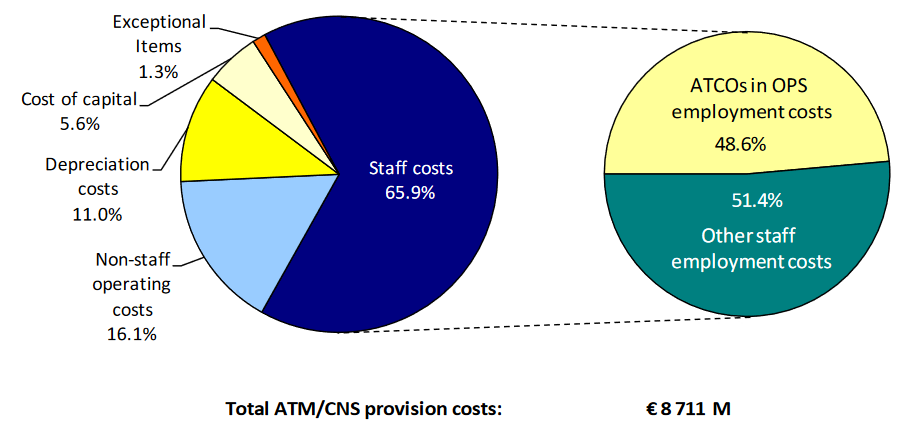 Source: ATM Cost-Effectiveness (ACE) Benchmarking report 2019
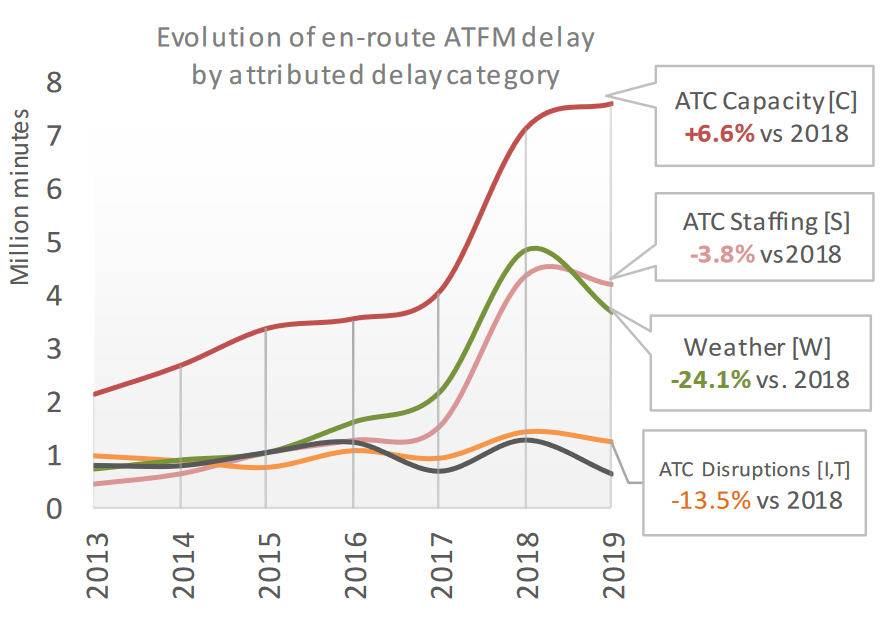 Source: Performance Review Report (PRR) 2019
Capacity management in ACC
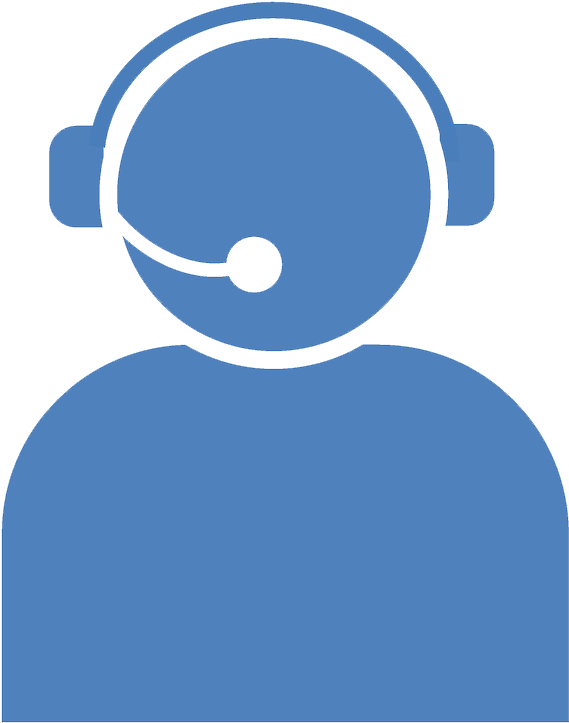 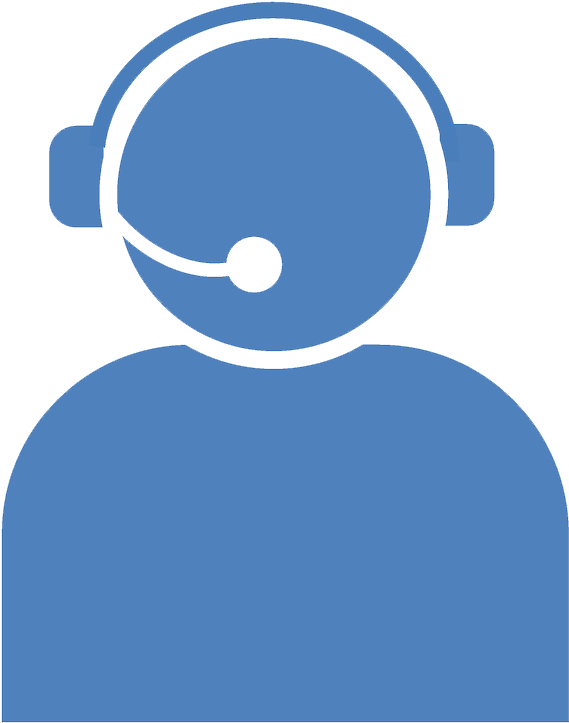 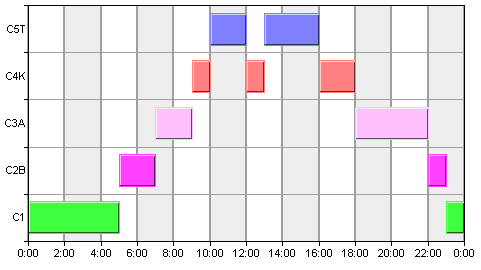 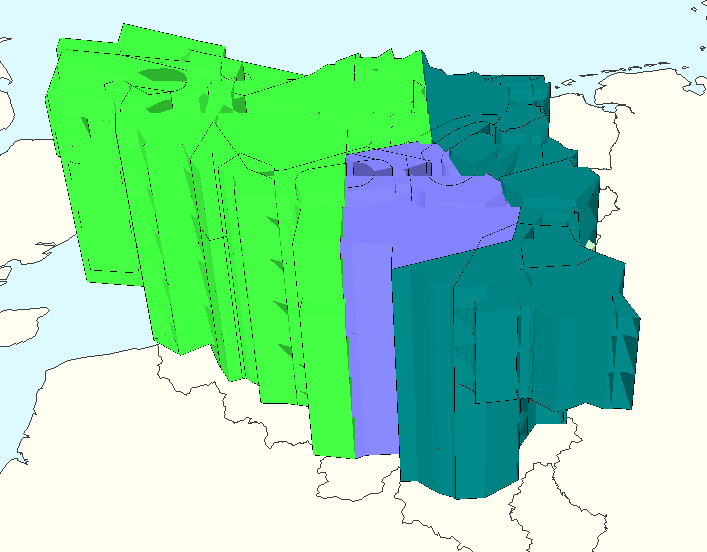 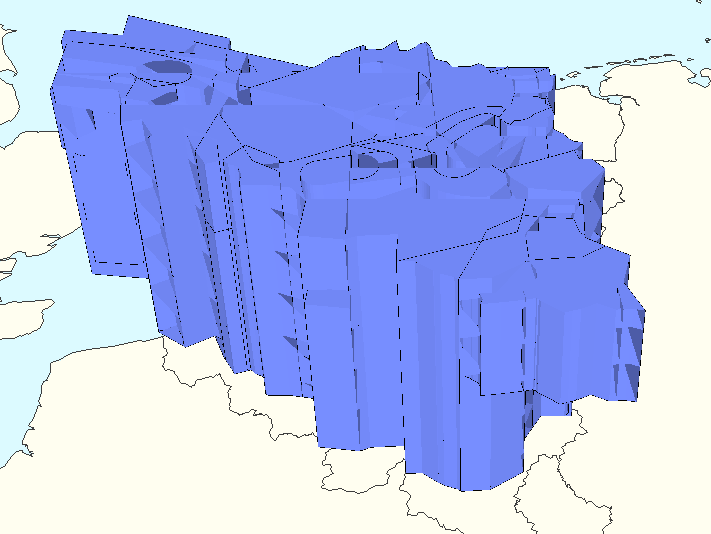 ?
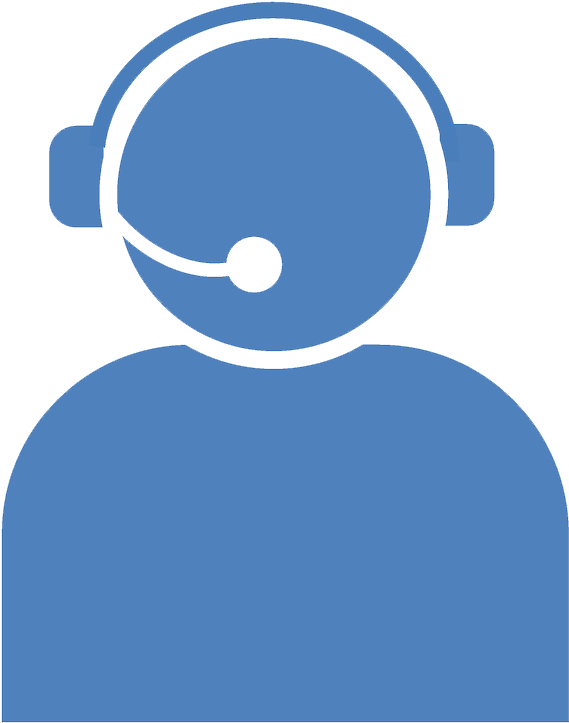 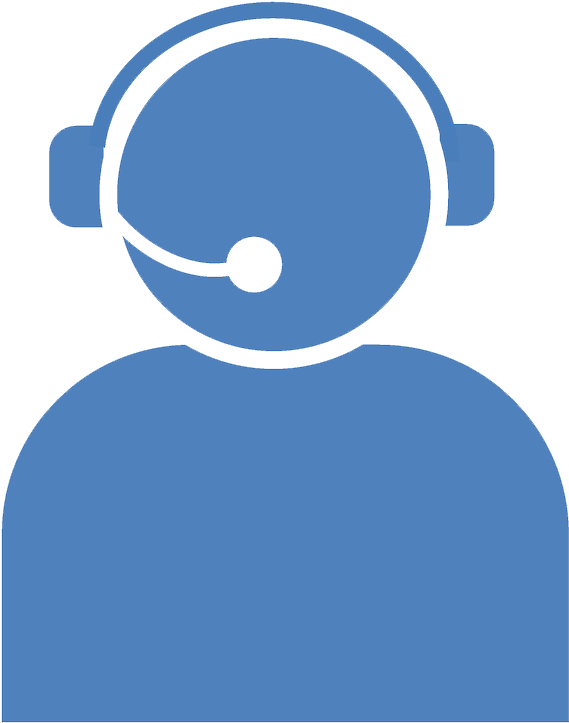 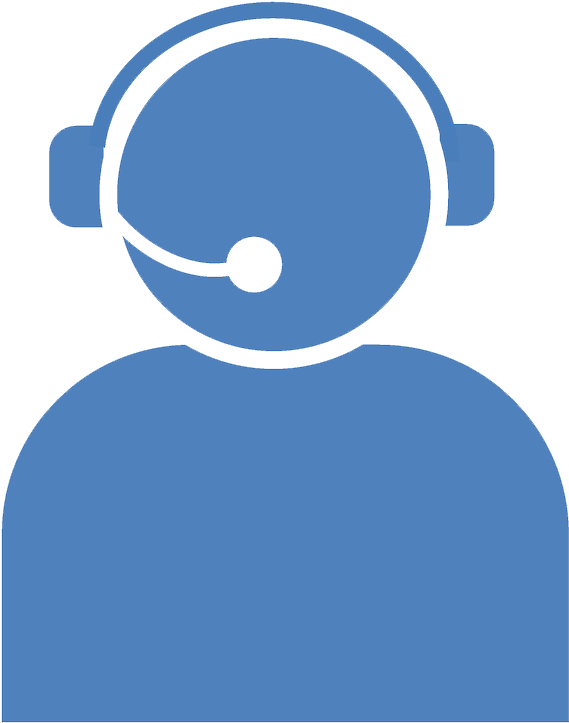 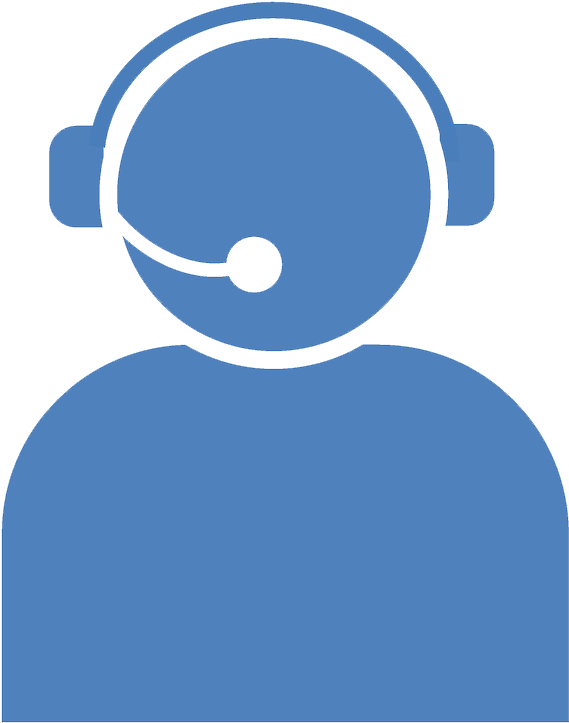 In order to accommodate traffic demand, airspace is divided into smaller segments - “sectors” (elementary and/or collapsed), each served by a pair of ATCOs – planner and executive.
Cost-efficiency
ACC – Area Control Centre
ATCO – Air Traffic Control Officer
capacity
demand
added in larger chunks 
(sectors -> shifts -> ATCOs)
uncertainty/volatility in time 
and space
Rostering model
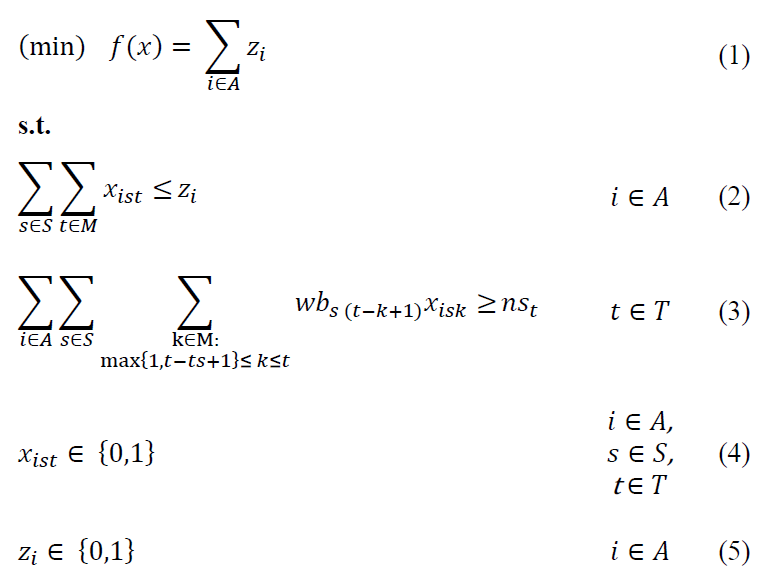 Flexibility in time – case study
to capture different capacity profiles and levels of ATCO rostering flexibility

to assess key relationships, not to build an actual roster for an ACC!

generic (common) assumptions - not to replicate any specific ACC and its local operational and/or social conditions:

maximum consecutive time at operational position		2 hours
minimum duration of break away from the position		30 minutes 
maximum shift duration					8 hours
time for briefings before taking up duty, as well as time needed for handovers at the operational position considered to be relatively short and therefore not taken into account
Flexibility in time - INPUT
Three capacity profiles with different hourly variability
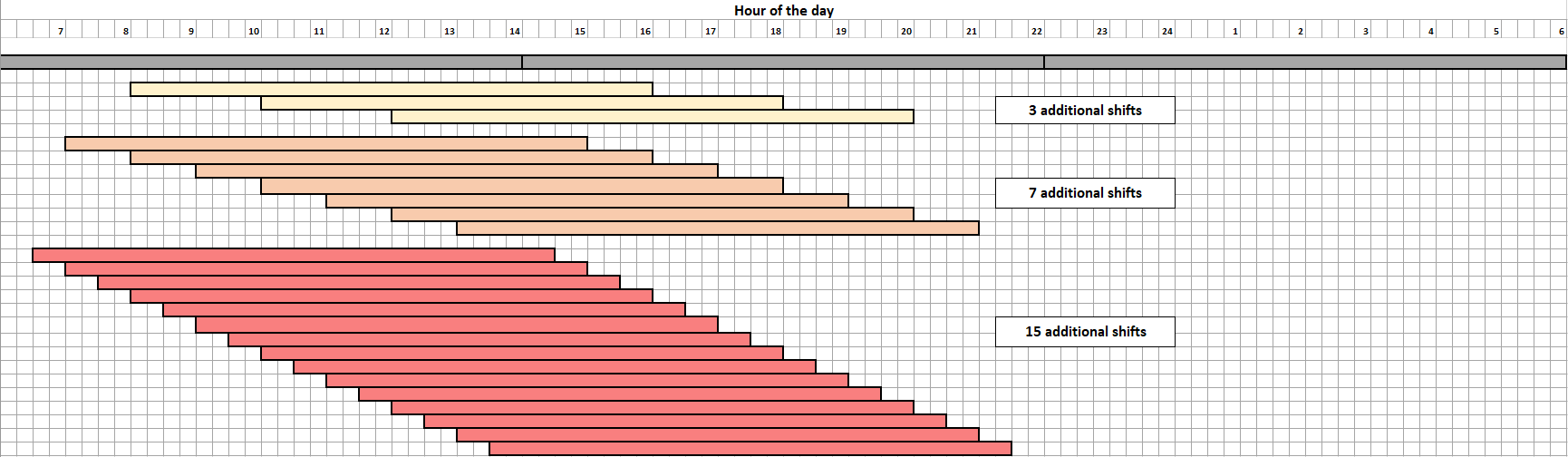 Different levels of rostering flexibility:
 Basic pattern with 3 shifts
 6 shifts (3 basic + 3 staggered shifts in increments of 2 hours)
 10 shifts (3 basic + 7 staggered shifts in increments of 1 hour)
 18 shifts (3 basic + 15 staggered shifts in increments of 30 min)
Flexibility in time – key takeaways
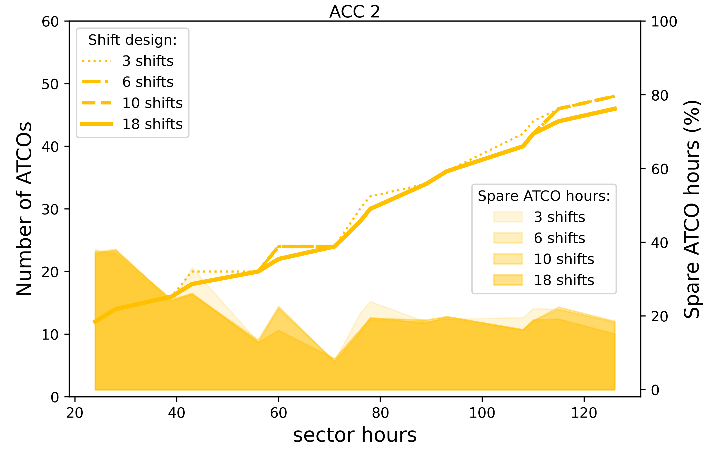 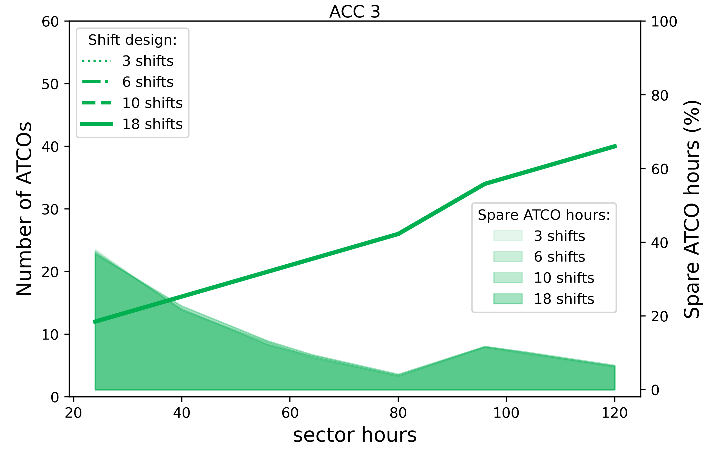 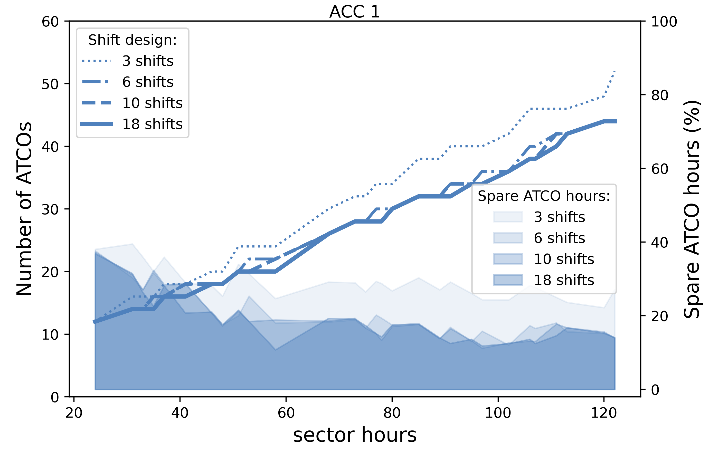 up to 20%
Number of ATCOs:
increases linearly with sector-hours
savings reduce with the flattening of the demand profile
the increase is generally slower for smoother profiles
Spare ATCO-hours:
 largest capacity wastage occurs in low traffic conditions
 gradually decreases with more flexible shift designs and flatter demand/capacity profiles
 always present - inability to perfectly match supply with demand
More info: 
Pavlović, G., Jovanović, R., & Stanojević, M. (2023). Rostering of air traffic controllers–current practices in Europe, key performance trade-offs and future opportunities. Journal of Air Transport Management, 113, 102472.
Flexibility in space?
Cross-border operations
Capacity-on-demand concept
“Any controller, any airspace”
Ongoing research: 
PJ10 PROSA
PJ33 FALCO
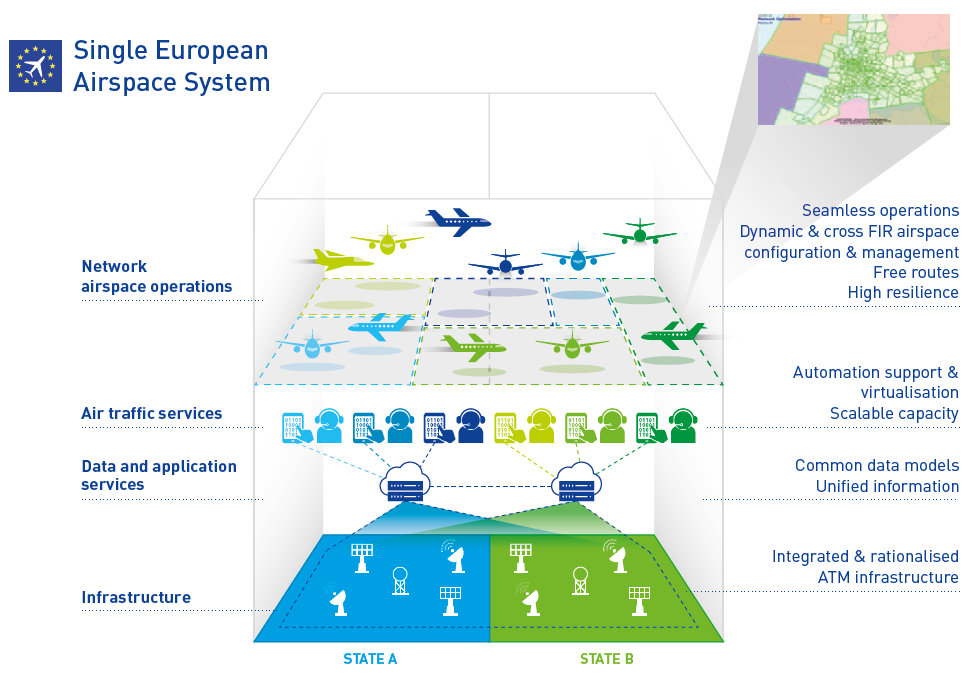 FINEST project
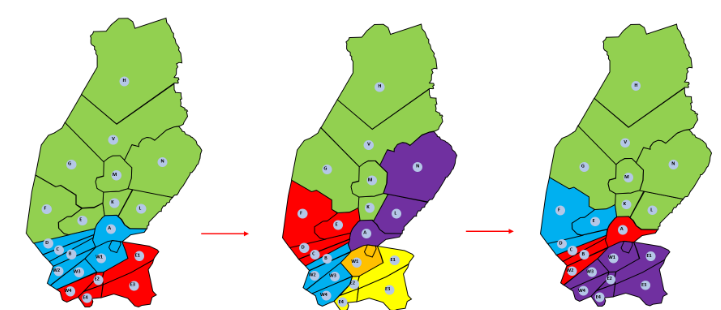 Source: Airspace Architecture Study (2019)
What are the ACCs that have the greatest potential benefit from cross-border operations, based on their traffic demand/capacity profiles?
Flexibility in space – case study
85 ACCs/sector groups simulated (ECAC area without Azerbaijan & Iceland)
EUROCONTROL NEST (Network Strategic Tool) used to simulate Sector Opening Schemes
4 days of 2018 (Monday & Saturday in Winter & Summer)
3 shift designs with 3, 6 and 12 shifts

Two step approach:
savings matrix (85 x 85 ≈ 7225 potential pairs)
savings maximization by optimally matching/pairing ACCs
12 scenarios/runs
Optimum ACC pairing – TOP 10
(based on avg. savings across 12 scenarios)
Optimum ACC pairing – TOP 10
(based on avg. savings across 12 scenarios)
Optimum ACC pairing – TOP 10
(based on avg. savings across 12 scenarios)
Optimum ACC pairing – TOP 10
(based on avg. savings across 12 scenarios)
Optimum ACC pairing – TOP 10
(based on avg. savings across 12 scenarios)
Optimum ACC pairing – TOP 10
(based on avg. savings across 12 scenarios)
Optimum ACC pairing – TOP 10
(based on avg. savings across 12 scenarios)
Optimum ACC pairing – TOP 10
(based on avg. savings across 12 scenarios)
Optimum ACC pairing – TOP 10
(based on avg. savings across 12 scenarios)
Optimum ACC pairing – TOP 10
(based on avg. savings across 12 scenarios)
Optimum ACC pairing – TOP 10
(based on avg. savings across 12 scenarios)
Summary - Flexibility in time and space
TIME only:		-14% (≈600 ATCOs)

SPACE only:	
“super ATCO” 	-7% (≈300 ATCOs)
ACC pairing 	-5% (≈200 ATCOs)	

TIME + SPACE:	
“super ATCO” 	-21% (≈900 ATCOs)
ACC pairing	-19% (≈800 ATCOs)
Thank you for your attention!
Questions/suggestions/remarks?
Contact:
goran.pavlovic@eurocontrol.int